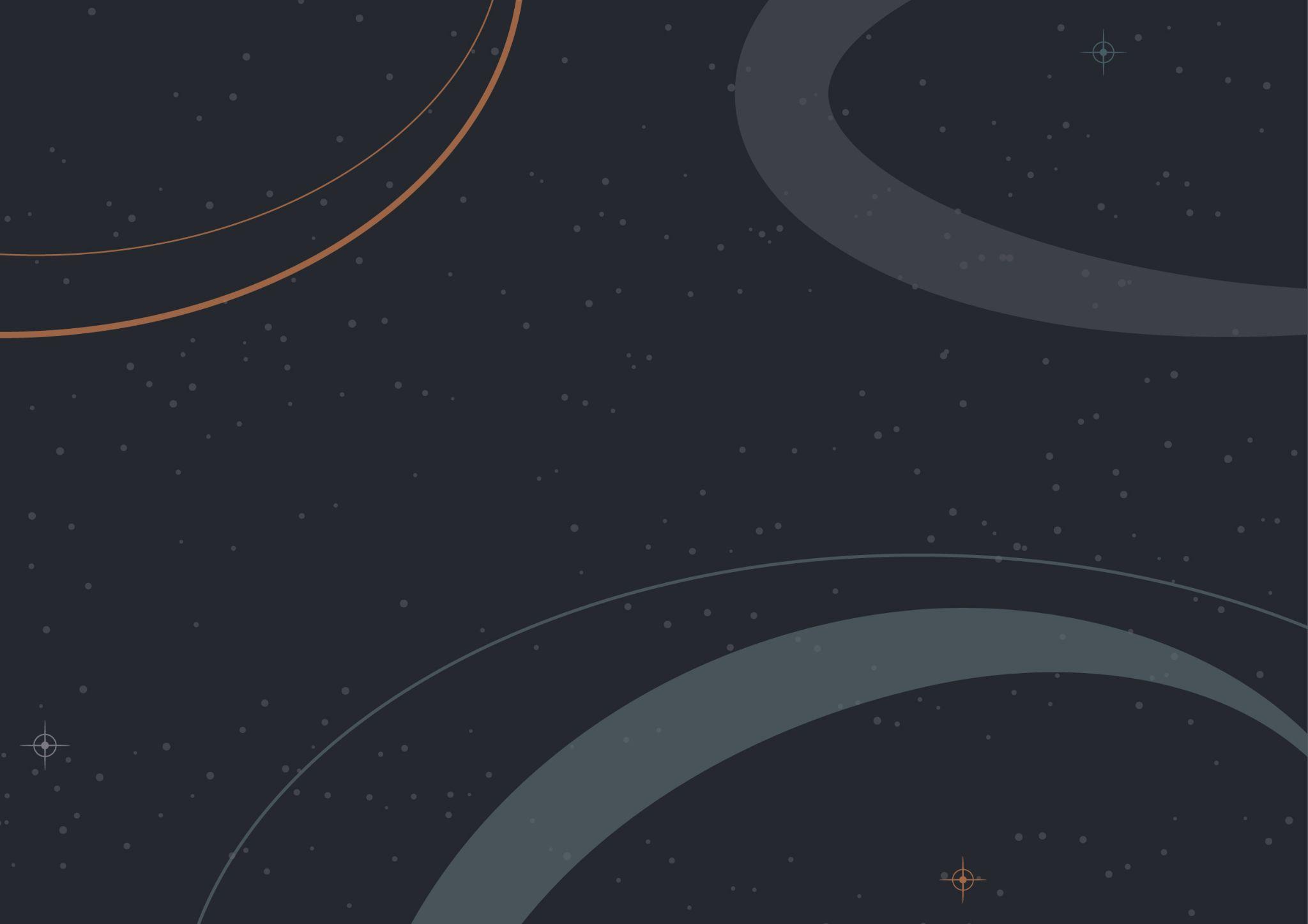 Weekly Class Schedule Template
Time
MON
TUE
WEB
THU
FRI
Notes:
07:00
-
08:00
08:00 
-
09:00
09:00
-
10:00
10:00
-
11:00
11:00
-
12:00